بسم الله الرحمن الرحیم
ریاضی عمومی 1

                                                                                     پاک مرام
شروع جلسه اول
فصل اول
رابطه و تابع
مقدمه
بازة باز            به صورت زير تعريف می شود .


بازة بستة            به صورت زير تعريف می شود .
يادآوری بازه ها
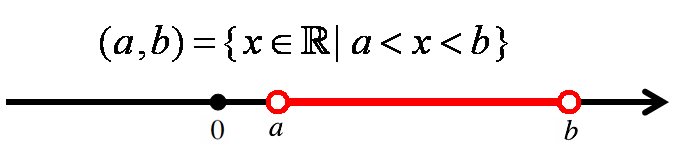 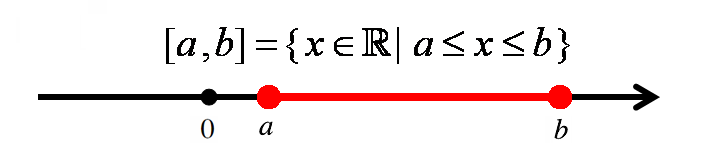 مقدمه
بازة نيم باز            به صورت زير تعريف می شود .


بازة نيم باز             به صورت زير تعريف می شود .
يادآوری بازه ها
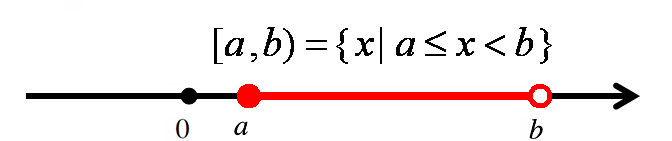 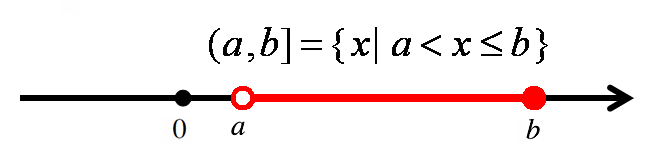 مقدمه
بازة نامتناهی               به صورت زير تعريف می شود .


بازة نيم باز             به صورت زير تعريف می شود .
يادآوری بازه ها
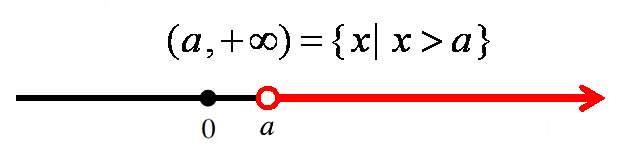 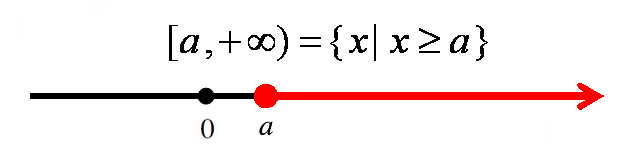 مقدمه
بازة نامتناهی               به صورت زير تعريف می شود .


  بازة نامتناهی              به صورت زير تعريف می شود .
يادآوری بازه ها
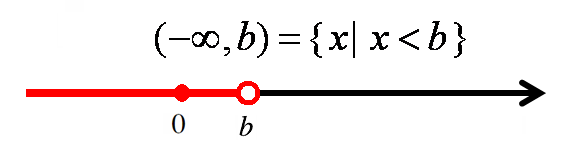 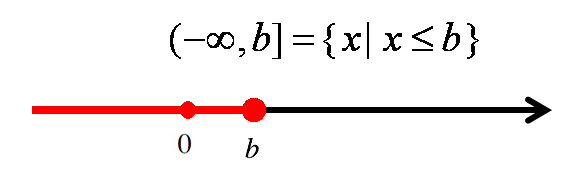 فصل اول
بخش اول
1 .  1   مفهوم زوج مرتب
دسته ای متشکل از دو شي با ترتيب معين  را  زوج مرتب   می گوييم . در زوج مرتب           ،     را مختص ( مولفة )    اول و     را مختص ( مولفة ) دوم اين زوج مرتب می ناميم . 

 دو زوج مرتب            و            را برابر می گوييم اگر و تنها اگر            و            .
تعريف
تعريف
فصل اول
بخش دوم
1 .  2   مفهوم رابطه
مجموعة
 { ( آنکارا ، ترکيه ) , ( پاريس ، فرانسه ) , ( تهران ، ايران )} R =  
يک رابطة سه عضوی است مثلاً         ( پاريس ، فرانسه ) و يا فرانسه رابطة R  با پاريس دارد .
مثال
1 .  2   مفهوم رابطه
اگر R يک رابطه باشد آنگاه :
الف . مجموعة همة مختصات اول عناصرR را حوزة تعريف ، قلمرو يا دامنة  R گفته و آن را با dom R نشان می دهيم . 
ب . مجموعة همة مختصات دوم عناصر R را حوزة مقادير يا بردR  گفته و آن را با rang R نشان می دهيم .
ج . مجموعة همة مختصات اول و دوم     را ميدان  R گفته و آن را با fld R نشان می دهيم .
تعريف
فصل اول
بخش سوم
1 .  3   تابع
رابطة      را يک تابع می گوييم :
  اگر                    و                    آنگاه
تعريف
1 .  3   تابع
مجموعة همة مختصات اول عناصر تابع    را دامنة      ناميده و آن را با          نشان می دهيم .
مجموعة همة مختصات دوم عناصر تابع     را برد      ناميده و آن را با         نشان می دهيم . 
 اگر                    گوييم    تصوير    است .
تعريف
1 .  3   تابع
فرض کنيم     تابعی باشد که                                گوييم    يک تابع از A  به B  است هرگاه :
الف . برای هر            عنصری مانند           وجود داشته باشد به طوری که                 
 يعنی هر عنصر از A حداقل يک تصوير در B  دارد .
تعريف
1 .  3   تابع
ب . اگر                                         آنگاه                       
  يعنی هر عنصر از A حداکثر يک تصوير در B  دارد .
اگر     تابعی از      به       باشد می نويسيم
ادامة تعريف
1 .  3   تابع
دقت کنيد وقتی می نويسيم                  لازم نيست   برد تابع برابر    باشد بلکه     می تواند هر مجموعة شامل  برد باشد . اما الزاماً بايد             مجموعة    را هم دامنة        می نامند .                                        دامنة تابع
تذکر
برد
1.  3   تابع
فرض کنيد ضابطة تابع                 به صورت               باشد در اين صورت 
        دامنة تابعN =  
        هم دامنة تابع = N   
        برد تابع = اعداد طبيعی زوج
مثال
1 .  3   تابع
اگر دامنة يک تابع در مقابل آن ذکر نشده باشد در اين صورت دامنة آن بزرگترين زير مجموعة اعداد حقيقي است که به ازای آنها ضابطة f ( x )  بامعنی باشد . دقت کنيد که 
 1 . تقسيم بر صفر مجاز نيست .
 2 . اعداد منفی ريشة زوج ندارند .
تعيين دامنة توابع جبری
1 .  3   تابع
1. از تعريف تابع معلوم می شود که به ازای هر             تنها يک عنصر مانند       از         موجود است که                     معمولا        را مقدار      در      می ناميم 
و می نويسيم                   .
     را متغير مستقل و
 را متغير وابسته می ناميم .
تذکر
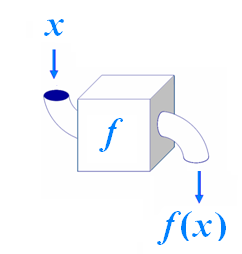 1 .  3   تابع
2 . معمولاٌ      توسط ضابطه ای بر حسب      بيان می شود .              مثلاٌ تابع
 
 را که قلمرو و برد آن اعداد حقيقی است به صورت

نشان می دهيم .
تذکر
1 .  3   تابع
فرض کنيم                              يک تابع باشد نمودار    زير مجموعه ای از      است که با 

تعريف می شود .
توجه: P  در اینجا همان R  اعداد حقیقی است
تعريف
1 .  3   تابع
با توجه به تعريف تابع هر خط قائم نمودار تابع را حداکثر  در يک نقطه قطع می کند . به عبارت ديگر اگر خط   قائمی نموداری را در بيش از يک نقطه قطع کند  آن   نمودار ، نمودار يک تابع نيست .
تذکر
1 .  3   تابع
آيا نمودار زير مربوط به يک تابع است ؟
مثال
چون خط قائم   نمودار را در
 بيش از يک نقطه قطع کرده 
است پس اين نمودار ، نمودار
يک تابع نيست .
1 .  3   تابع
کدام نمودار مربوط به يک تابع است ؟
مثال
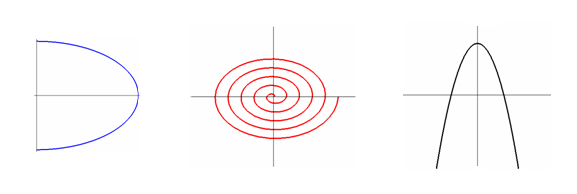 1 .  3   تابع
چون مولفة هيچ دو زوج مرتب از رابطة
                                                                                  برابر نيست پس      يک تابع است و داريم
مثال
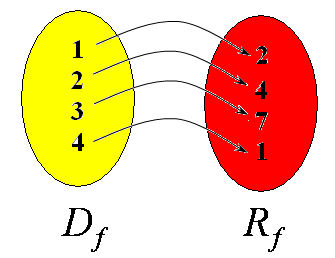 1 .  3   تابع
کدام يک از نمودارهای زير نشانگر يک تابع است ؟
تمرين
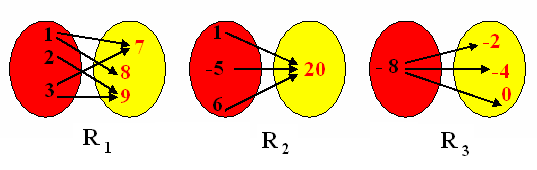 1 .  3   تابع
آيا رابطة                                                                يک   تابع از     به      است ؟ 
 شرط ( الف ) تعريف تابع برقرار است (چرا؟) ، شرط ( ب ) را بررسی می کنيم :  

 پس                                 در نتيجه           يعنی      يک تابع از     به      است ؟
مثال
1 .  3   تابع
کداميک از روابط زير يک تابع است ؟ دليل آن را بيان کنيد .
تمرين
تابع نيست
تابع نيست
تابع نيست
تابع است
1 .  3   تابع
آيا نمودار زير يک تابع است ؟ دامنه وبرد آن را مشخص نماييد .
تمرين
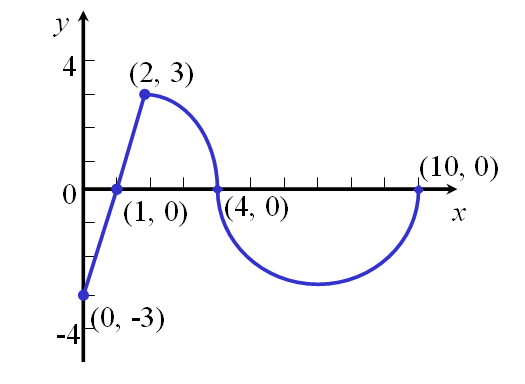 1 .  3   تابع
دامنة توابع زير را به دست آوريد .
مثال
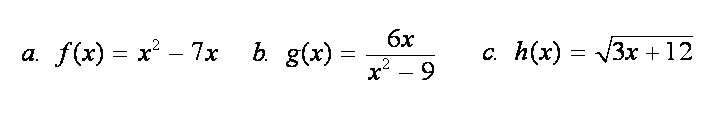 1 .  3   تابع
گاهی پيش می آيد که در تابع                نقش      را  به متغير ديگری محول می کنيم ، مثلاً وقتی می گوييم           يعنی       در نقش     است . 

 فرض کنيم                        ، مقادير         ،              ،                 را تعيين کنيد .
تذکر
مثال
1 .  3   تابع
دامنة توابع زير را تعيين کنيد .




پایان جلسه اول
مثال
شروع جلسه دوم
فصل اول
بخش چهارم
1 .  4   برابری دو تابع
دو تابع      و      را برابر گوييم اگر : 
 1 . قلمرو آنها برابر باشد 
 2 . به ازای هر     از قلمرو مشترک آنها مقدار دو تابع     برابر باشد . يعنی
تعريف
1 .  4   برابری دو تابع
توابع                      و                       برابر نيستند
مثال
زيرا
پس شرط اول بر قرار نيست .
1.  4   برابری دو تابع
توابع                         و                             برابرند   
 1 . 
 2 .
مثال
زيرا
به ازای هر  ا.     از      ،
1.  4   برابری دو تابع
بررسی کنيد که آيا توابع      و       داده شده مساويند يا نه .
تمرين
فصل اول
بخش پنجم
1 .  5   جبر توابع و انواع آن
فرض کنيم      و     توابعی با قلمروهای       و       باشند توابع جديد          ،           ،        و     را به ترتيب مجموع ، تفاضل ، حاصلضرب و خارج قسمت     و      می ناميم و آنها را به صورت زير تعريف می کنيم :
تعريف
1 .  5   جبر توابع و انواع آن
ادامة تعريف
1 .  5   جبر توابع و انواع آن
فرض کنيم                          و                              مجموع ، تفاضل ، حاصلضرب و خارج قسمت     و     را به دست آوريد . 
 داريم :
مثال
1.  5   جبر توابع و انواع آن
بنابراين 

 و
ادامة مثال
1 .  5   جبر توابع و انواع آن
برای دو تابع      و      تابع مرکب          به صورت : 

 تعريف می شود و قلمرو آن عبارت است از :
تعريف
1 .  5   جبر توابع و انواع آن
نمودار مربوط به ترکيب توابع
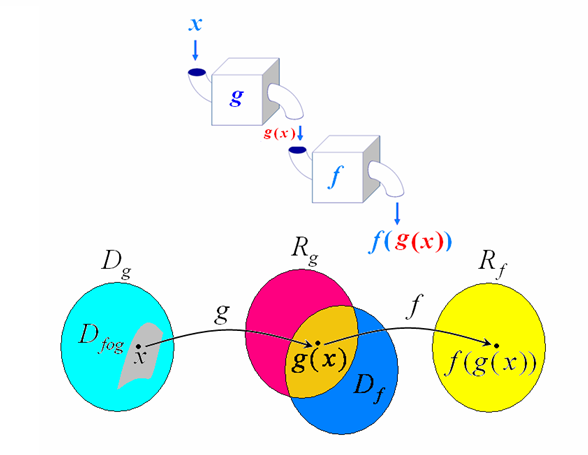 1 .  5   جبر توابع و انواع آن
فرض کنيد                                                 تابع مرکب                     را به دست آوريد .
مثال
1 .  5   جبر توابع و انواع آن
مفهوم ترکيب برای بيش از دو تابع نيز قابل تعميم است ، برای مثال اگر                                                 آنگاه
 به صورت زير به دست می آيد 

 بنابراين
تعميم ترکيب توابع
1 .  5   جبر توابع و انواع آن
اگر قلمرو و برد تابع      اعداد حقيقی باشند آنگاه       را يک   تابع حقيقی می ناميم . 
 
 اگر برد      مجموعة يکانی باشد      را تابع ثابت مي ناميم . 

 اگر به ازای هر             داشته باشيم                    تابع       را تابع همانی می ناميم .
تعريف
تعريف
تعريف
1 .  5   جبر توابع و انواع آن
تابع                           را که در آن      و      اعداد حقيقی ثابت  هستند تابع خطی می ناميم .

تابع فاکتوريل تابعی است که قلمرو آن اعداد صحيح نا منفی و  برد آن اعداد طبيعی است و به صورت زير تعريف می شود .
تعريف
تعريف
1 .  5   جبر توابع و انواع آن
تابع قدر مطلق با قلمرو      و برد                 با ضابطة زير     تعريف می شود :


تابع                                                          را که در آن            عددی صحيح و نامنفی بوده و       ، . . . ،        اعدادی   حقيقی و               است ، يک تابع چند جمله ای از درجة        می ناميم .
تعريف
تعريف
1 .  5   جبر توابع و انواع آن
اگر يک تابع  را بتوان  به صورت خارج  قسمت دو تابع چند جمله ای نوشت آن را يک تابع گويا مي ناميم .  

 تابع جبری تابعی است که از تعدادی متناهی عمل جبری       (جمع ، تفريق ، ضرب ، تقسيم ، به توان رساندن و ريشه گرفتن )  تابع همانی و تابع ثابت حاصل شده باشد .
تعريف
تعريف
1 .  5   جبر توابع و انواع آن
فرض کنيم      و        در قلمرو       باشند . 
 الف . تابع     را زوج گوييم اگر به ازای هر     در قلمرو      
 
ب . تابع     را فرد گوييم اگر به ازای هر     در قلمرو
تعريف
1.  5   جبر توابع و انواع آن
الف . تابع                                            يک تابع زوج است  زيرا 
 
 ب . تابع                                               يک تابع فرد است  زيرا
مثال
1 .  5   جبر توابع و انواع آن
ج . تابع                                                 نه فرد و نه زوج   است . زيرا :


 نه برابر           و نه برابر              است پس      نه زوج و   نه فرد است .
مثال
1 .  5   جبر توابع و انواع آن
نشان دهيد تابع                                          يک تابع فرد است .
مثال
1 .  5   جبر توابع و انواع آن
نمودار توابع زوج نسبت به محور     ها متقارن است .  
 نمودار توابع فرد نسبت به مبدا متقارن است .
تذکر
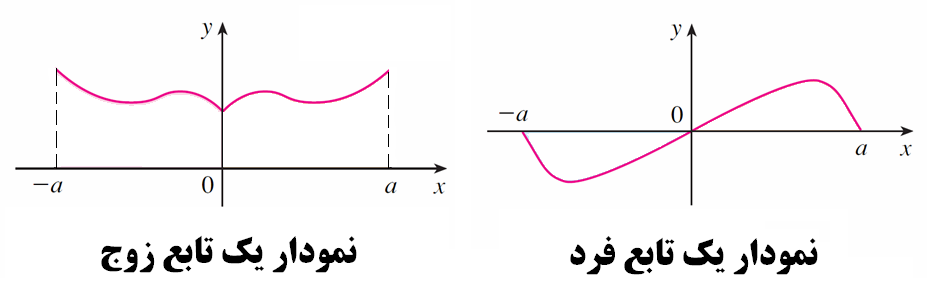 1 .  5   جبر توابع و انواع آن
هر تابع را که به خطوط مثلثاتی قوس       بستگی داشته باشد   تابع مثلثاتی می گوييم . 
 فرض کنيم       و           در قلمرو       باشند . گوييم تابع       متناوب با دورة تناوب             است هرگاه     کوچکترين    عدد مثبتی باشد که :
تعريف
1 .  5   جبر توابع و انواع آن
تعريف
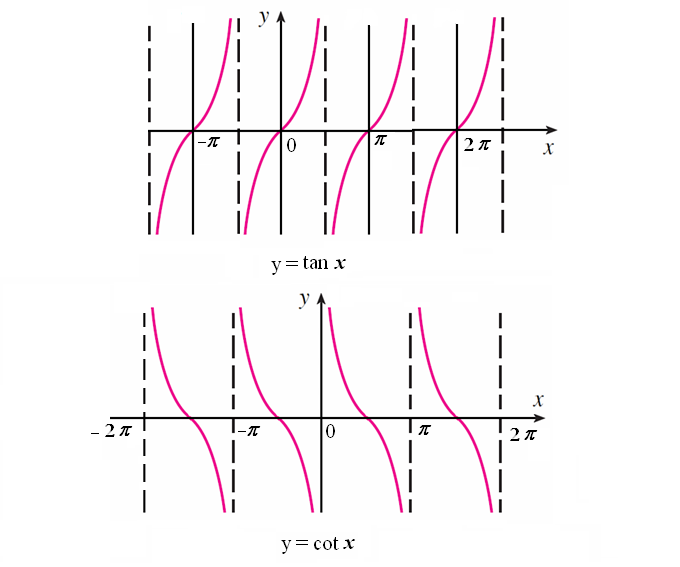 1 .  5   جبر توابع و انواع آن
تعريف
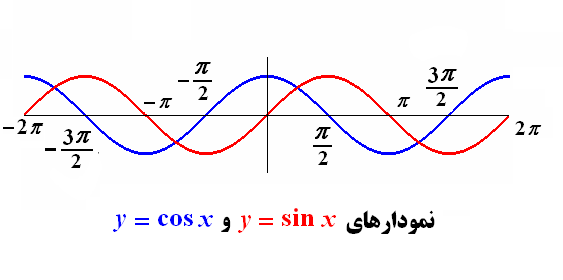 1 .  5   جبر توابع و انواع آن
در تمرينهای زير معين کنيد که تابع داده شده زوج ، فرد يا   هيچکدام است . 




پایان جلسه دوم
تمرين
شروع جلسه سوم
فصل اول
بخش ششم
1 .  6    توابع خاص
تابع                    را يک به يک گوييم هرگاه به ازای هر                            داشته باشيم :

 به عبارت ديگر
تعريف
1 .  6    توابع خاص
تابع                    با ضابطة                          يک به يک  است زيرا به ازای هر      و       از      داريم :
مثال
1 .  6    توابع خاص
نمودار
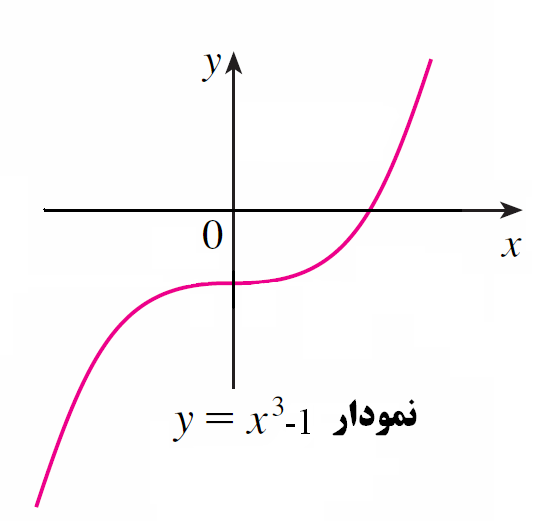 1 .  6    توابع خاص
تابع                    با ضابطة                          يک به يک  نيست زيرا :

ولی
مثال
1 .  6    توابع خاص
نمودار
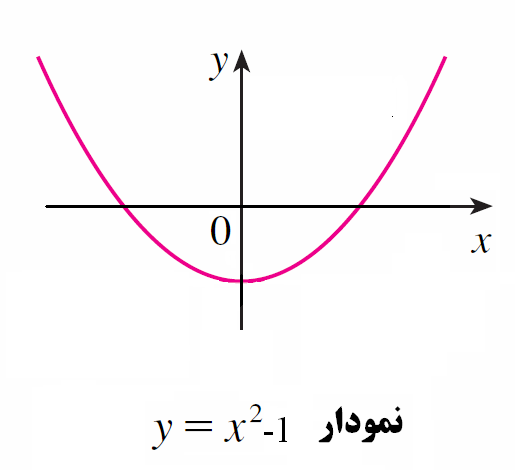 1 .  6    توابع خاص
نمودار
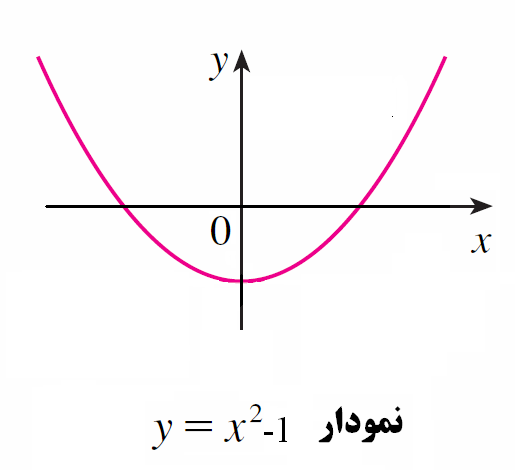 1 .  6    توابع خاص
از روی نمودار تابع می توان يک به يک بودن آن را بررسی کرد :   اگر هر خط افقی             نمودار تابع را حداکثر در يک نقطه قطع کند تابع تابع يک به يک است در غير اين صورت يک به  يک نيست .
تشخيص يک به يک بودن با توجه به نمودار
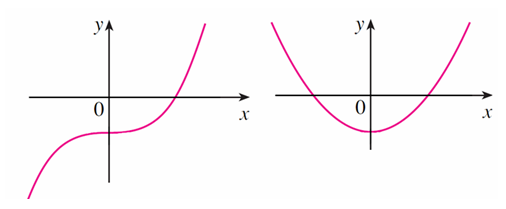 1 .  6    توابع خاص
کداميک از توابع زير يک به يک است ؟
مثال
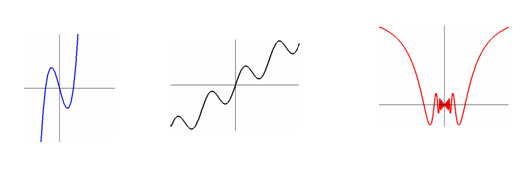 هيچکدام
1.  6    توابع خاص
کداميک از توابع زير يک به يک است ؟
تمرين
1 .  6    توابع خاص
ادامة تمرين
1 .  6    توابع خاص
تابع                    را پوشا  گوييم هرگاه  :
                                             ( برد = هم دامنه )
 به عبارت ديگر به ازای هر             عضوی مانند             وجود داشته باشد به طوری که :
تعريف
1 .  6    توابع خاص
تابع                    با ضابطة                          پوشا است زيرا   به ازای هر                       عضو
 وجود دارد به طوری که :
مثال
1 .  6    توابع خاص
تابع                     با ضابطة                             پوشا نيست   زيرا به ازای               جوابی برای      به دست نمی آيد به عبارت ديگر        عضوی از هم دامنة      است که تصوير هيچ عضو از قلمرو      نيست .
مثال
1.  6    توابع خاص
کدام يک از توابع زير پوشاست ؟
مثال
پوشا نيست
پوشاست
پوشا نيست
پوشاست
تابع نيست
پوشاست
1 .  6    توابع خاص
از روی نمودار تابع می توان پوشا بودن آن را بررسی کرد :          اگر به ازای هر      از برد تابع خط افقی             نمودار تابع را   حداقل در يک نقطه قطع کند تابع تابع پوشا است در غير اين  صورت پوشا نيست .
  مثلاً تابع

 با نمودار مقابل پوشاست .
تشخيص پوشا بودن با توجه به نمودار
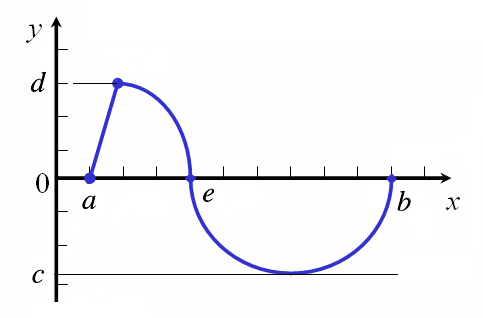 1 .  6    توابع خاص
کداميک از توابع زير پوشا است ؟
تمرين
1 .  6    توابع خاص
ادامة تمرين
1 .  6    توابع خاص
آيا تابع                                      با نمودار زير پوشاست ؟
تمرين
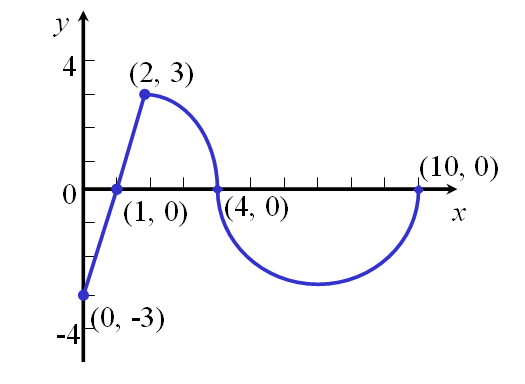 1 .  6    توابع خاص
کدام نمودار يک تابع يک به يک يا پوشاست ؟
تمرين
يک به يک و غير پوشا
هم يک به يک هم پوشا
1
2
3
4
a
B
C
d
1
2
3
4
5
a
B
C
d
غير يک به يک ولی پوشا
نه يک به يک و نه پوشا
a
B
C
d
a
B
C
d
1
2
3
1

2
1 .  6    توابع خاص
تابع                    را در نظر می گيريم :
 الف . f  را صعودی گوييم ، هرگاه برای هر  A   x 1 , x 2 
 داشته باشيم :

 ب . f  را نزولی گوييم ، هر گاه برای  هر  A   x 1 , x 2   داشته باشيم :

تابع را يکنوا  گويند هر گاه صعودی يا نزولي باشد .
تعريف
1 .  6    توابع خاص
تابع                           صعودی است زيرا از                نتيجه می شود                 در نتيجه                            يعنی :
مثال
1 .  6    توابع خاص
تابع                    نه صعودی و نه نزولی است زيرا                  
                                            پس       نزولی نيست .  
                                                 پس       صعودی نيست .
مثال
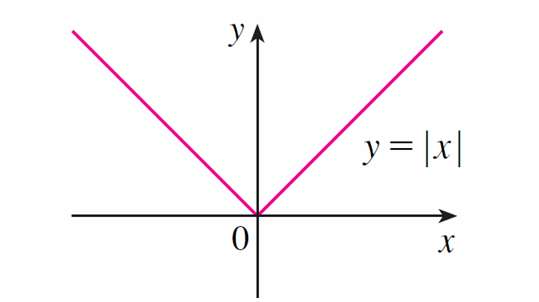 1 .  6    توابع خاص
اگر تابع       صعودی يا نزولی باشد ، آنگاه      يک به يک خواهد  بود .
 عکس قضيه برقرار نيست يعنی ممکن است تابعی يک به يک   باشد ولی نه صعودی و نه نزولی باشد . مثلاٌ تابع 
 
 
يک به يک است ولی نه صعودی است و نه نزولی .
قضيه
1.  6    توابع خاص
نمودارy=f(x)
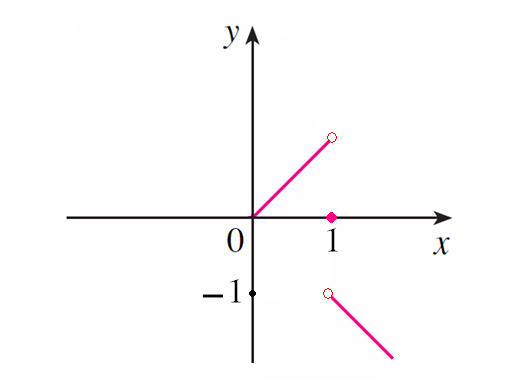 1 .  6    توابع خاص
الف . اگر عددي مانند  Mوجود داشته باشد به طوري كه براي هر          داشته باشيم                    آنگاه     را از بالا كراندار مي ناميم .
 ب . اگر عددي مانند  M وجود داشته باشد به طوري كه براي هر             داشته باشيم                  آنگاه     را از پائين كراندار مي ناميم .
تعريف
1 .  6    توابع خاص
ج . اگر عددي مانند      وجود داشته باشد به طوري كه براي هر           داشته باشيم                               آنگاه     را كراندار مي ناميم .
 د . اگر    كراندار نباشد آن را بي كران مي ناميم .
ادامة تعريف
1 .  6    توابع خاص
در شکل زير چهار حالت مذکور در تعريف مشاهده می شود .
مثال
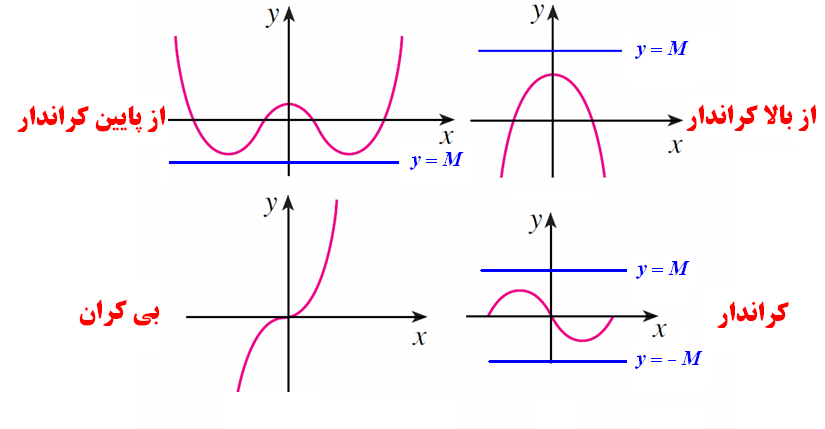 1 .  6    توابع خاص
1 . تابع                        کراندار است زيرا همواره

 2 . تابع                        از پائين كراندار است زيرا همواره

 3 . تابع                        از بالا كراندار است زيرا همواره
مثال
1 .  6    توابع خاص
4 . تابع                  نه كران بالا دارد نه كران پائين پس كراندار نيست . 
 زيرا هر دو خط افقي               را در نظر بگريم نقطه ای روي نمودار    وجود دارد كه در خارج نوار دو خط                 واقع مي شود .
مثال
1 .  6    توابع خاص
كداميك از توابع زير از بالا كراندار ، از پائين كراندار و يا كراندار است ؟
مثال
1 .  6    توابع خاص
فرض کنيد                 تابعی يک به يک و پوشا باشد رابطة

 يک تابع از     به      است اگر و تنها اگر    يک به يک و پوشا باشد .
قضيه
1.  6    توابع خاص
براي تابع يك به يك و پوشاي                 تابع                   را وارون    گفته و آن را با       نشان مي دهيم ، پس :

 توجه كنيد كه قلمرو        برد    و برد       قلمرو    است . در اسلايد بعدی وارون تابع نشان داده شده است .
تعريف
1.  6    توابع خاص
ادامة تعريف
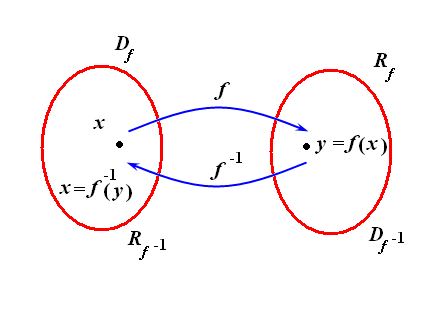 1 .  6    توابع خاص
الف . اگر       وارون    باشد     هم وارون       است .   
  ب . وارون تا بعي كه يك به يك و پوشا نباشد تعريف نشده است .
 ج . تركيب دو تابع              يك تابع هماني است .       يعني
تذکر
1 .  6    توابع خاص
د . اگر                 آنگاه                   اما دو نقطة                     نسبت به نيمساز ناحيه اول و سوم قرينه يكديگرند پس اگر قرينة نمودار              را نسبت به خط          به دست آوريم شكل حاصل نمودار         است .
ادامة تذکر
1 .  6    توابع خاص
ادامة تذکر
y = f(x)
نيمساز ربع اول و سوم 
y = x
y = f -1(x)
1 .  6    توابع خاص
ﻫ . اگر                                       هر دو وارون                       باشند آنگاه            يعني وارون يک تابع در صورت وجود منحصر بفرد است .
 و . براي محاسبة           از معادلة               مقدار    را بر حسب    تعيين مي كنيم تا                  معلوم گردد در اين تابع جاي          را عوض مي كنيم تا 
 به دست آيد .
ادامة تذکر
1 .  6    توابع خاص
ز .      را معكوس     نيز مي گويند در اين نوشته هر دو مورد معكوس و وارون را به كار خواهيم برد .
ادامة تذکر
1.  6    توابع خاص
تابع                      را در نظر مي گيريم تابع صعودي است پس يك به يك است از طرفي اگر   عضو دلخواهی از     باشد از                 نتيجه می شود 
چون

پس    پوشاست در نتيجه وارون دارد و
مثال
1 .  6    توابع خاص
كداميك از توابع زير وارون دارند ؟ وارون آنها را در صورت وجود به دست آوريد .
تمرين
1 .  6    توابع خاص
تابع                   را كه در آن         عددي مثبت است 

در نظر مي گيريم . می دانيم     يک به يک و پوشاست بنابراين وارون دارد . از           نتيجه می شود 
                     درنتيجه
وارون تابع نمايي
1 .  6    توابع خاص
وارون تابع نمايي
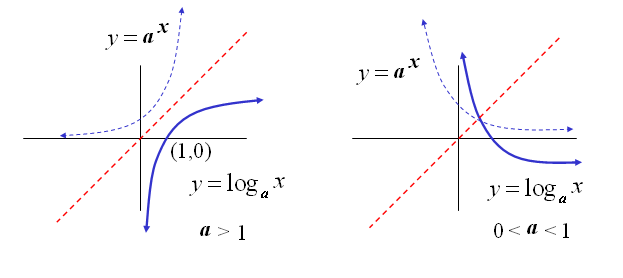 1 .  6    توابع خاص
در اين قسمت توابع مثلثاتي معكوس را مورد مطالعه قرار مي دهيم . می دانيم توابع سينوس وكسينوس يك به يك نيستند لذا تابع سينوس و كسينوس وارون ندارند حال بينيم چه شرايطي لازم است تا توابع                    داراي وارون باشند .
وارون توابع مثلثاتي
1 .  6    توابع خاص
تعريف
می توان ثابت کرد تابع                                            يک تابع يک به يک و پوشاست در نتيجه دارای وارونی است از       به           چون سينوس يک تابع غير جبری است نمی توان از                      را برحسب    به دست آورد بنابراين قرارداد می کنيم
1 .  6    توابع خاص
را كه در آن

 و
تعريف
1 .  6    توابع خاص
تعريف
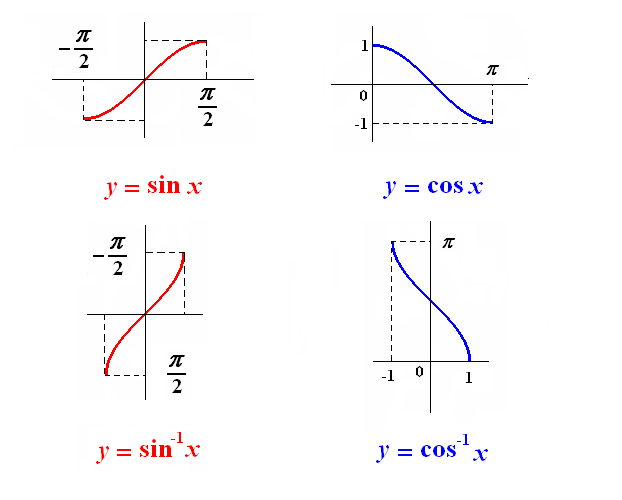 1.  6    توابع خاص
با روش مشابه با آنچه گفته شد می توان نشان داد تابع 

دارای وارون است که آن را به صورت زير نشان می دهيم 

که در آن                                   و
تعريف
1 .  6    توابع خاص
با توجه به آنچه گفته شد
تذکر
1 .  6    توابع خاص
توابع تانژانت و کتانژانت در دامنة خود يک به يک نيستند ولی با تهديد    به بازه های مشخص شده در زير  اين توابع يک به يک و پوشا خواهند بود .
تعريف
1 .  6    توابع خاص
درنتيجه وارون خواهند داشت 

   
 و
تعريف
1 .  6    توابع خاص
با توجه به آنچه گذشت
تذکر
1 .  6    توابع خاص
نمودار
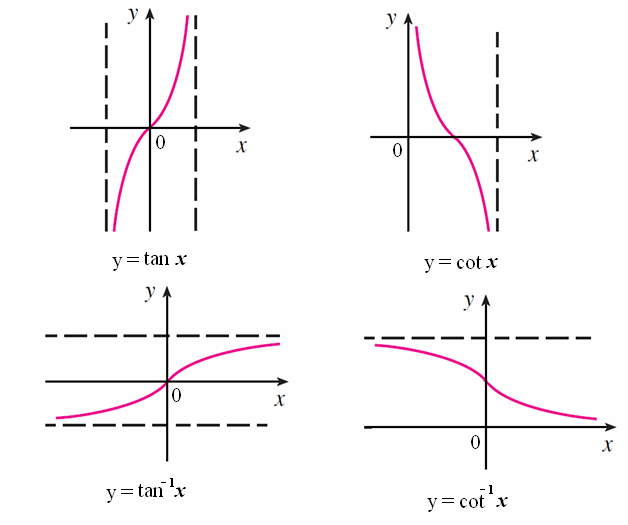 1.  6    توابع خاص
مي خواهيم مقدار                     را به دست آوريم فرض كنيم                          پس              در نتيجه 

پس
مثال
1.  6    توابع خاص
درستي برابريهاي زير را ثابت كنيد :




پایان جلسه سوم
تمرين
پایان فصل 1(رابطه و تابع)
با عرض خسته نباشید خدمت همه دانشجویان عزیز
امیدوارم که همگی در صحت و سلامتی کامل باشید 
در صورت سوال داشتن میتوانید ازطریق ایمیل زیر با من ارتبا ط داشته باشید
		ehsanpakmaram13701@gmail.com
در پناه حق